Правописание –тся, -ться в глаголах
Подготовила учитель начальных классов 
МБОУ «Средняя школа №2 им.Е.В.Камышева»
Юрьева Елена Геннадьевна
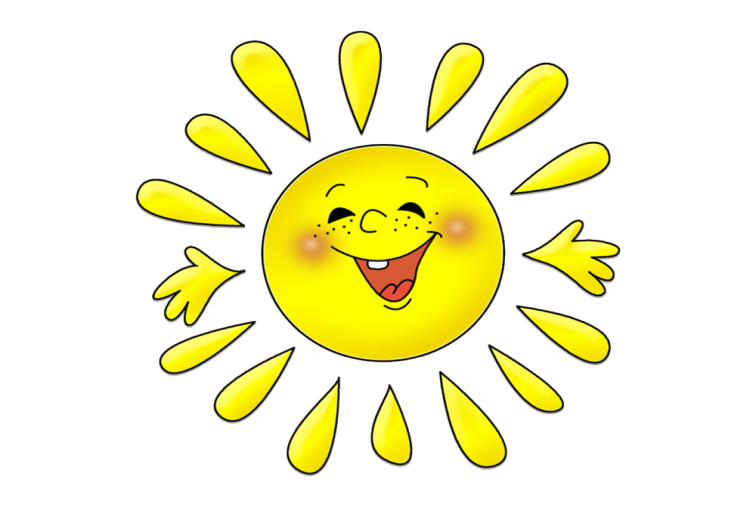 Успехов в открытии новых знаний и удачи на уроке!
Обращение к учащимся школы № 2.
                   Веселей шагай,  народ!
                   Ждём вас на субботник!
                   Надо дружно 
                   Чтоб городом своим горди
                   Каждый делом занимае                  
                   Метёт, скребёт и прибирае                  
                   Вот и чистота у нас,
                   Просто радуется глаз!
            Неравнодушных ребят ждём 28 апреля в 10.00 у школы. При себе 
            иметь мётлы, мусорные пакеты и хорошее настроение. Оргкомитет.
потруди
ться,
ться!
тся:
тся.
Тема урока
Правописание 
–тся, -ться в глаголах
Задачи урока
Познакомиться с правилом правописания глаголов на
–тся, -ться
Неопределённая форма
З лицо
что делает?
что делать?
печалится
печалиться
удивится
удивиться
тся
ться
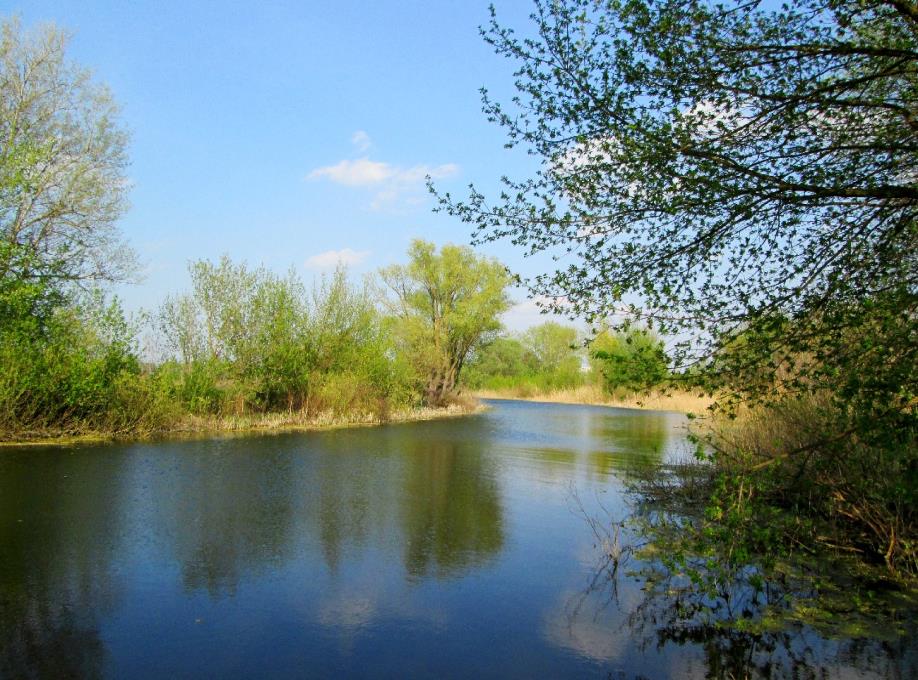 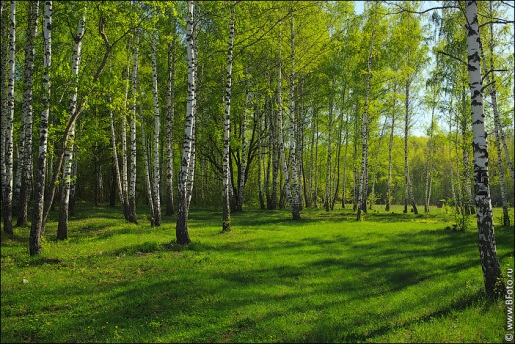 н.ф.
3 л., ед.ч.
купаться
купается
убраться
убирётся
вылупится
вылупиться
Уровень 1.
Как (что сделает?) аукнется, так и (что сделает?) откликнется.
Не стыдно не знать, стыдно (что делать?) не учиться.
Уровень 2.
Как аукнется, так и откликнется.
Не стыдно не знать, стыдно не учиться.
Уровень 3
Он испытывает радость - радуется.
2. Допускать ошибки - ошибаться.
Прежде, чем глагол писать,
Не забудь              задать.
Если мягкий знак в                 ,
То в глагол его мы               .
вопрос
вопросе
вносим
вопрос
в вопросе
вносим
не вносим
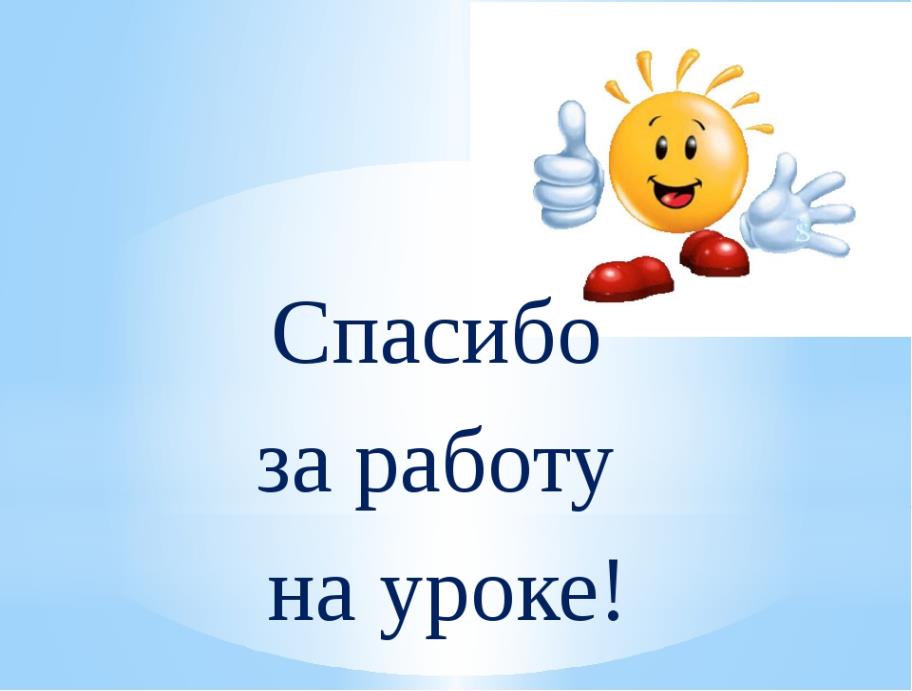